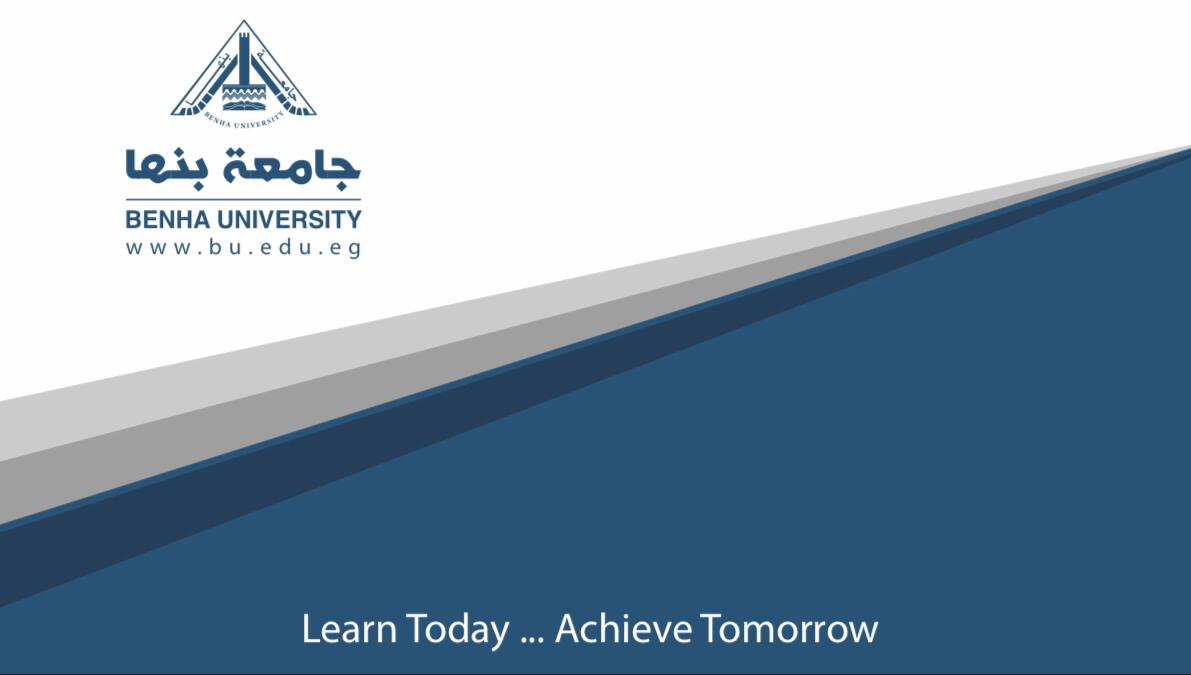 قسم اللغة الإنجليزية
الفرقة الثانية
كتابة
د/منة محمد سلامة المصري
2020
Punctuation in writing essay
Punctuation marks help you to organise your words into clauses and sentences, and hence into identifiable units of meaning. They are the signs that alert readers to the appropriate pauses in your text.
Full stop
Use a period to end a declarative or imperative sentence.
For example:
All is fair in love and war. for more details see 34
Use a period in certain abbreviations for more examples see 35
For example:
Exclamation mark:
An exclamation mark should be used when you intend the sentence to be either a strong command or an emphatic declaration.
For example:
Do as you are told! [strong command]
For more examples see page 35
Question mark
This is used to indicate a direct question.
For example:
What did you mean by that outrageous claim?